БИОЛОГИЯ
11 КЛАСС
ТЕМА
 Обобщающий урок на общие закономерности биосферного уровня жизни
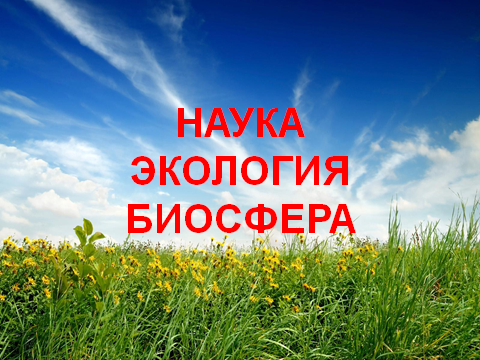 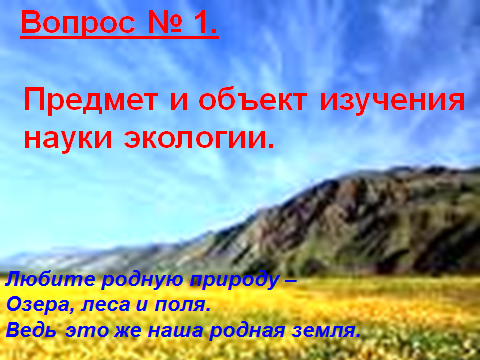 Понятие «экология» ввел в науку немецкий зоолог Эрнст Геккель в  1866 г., выделил эк. биологии как самостоятельный раздел.                                         

   В книге «Всеобщая 
   морфология организмов»                                       Геккель дал определение
   экологии:
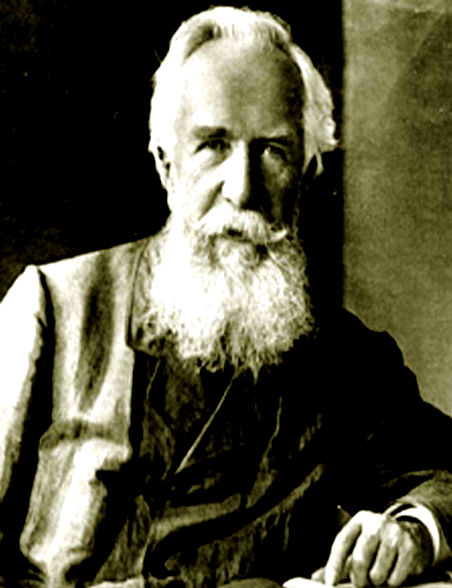 «Экология - это наука о взаимоотношениях живых организмов между собой и со средой их обитания».
Экология - (от греч. оikos – жилище, дом, местопребывание и logos – понятие, наука, учение).
Юрий Одум (1986) пишет:              «Экология – целостная дисциплина, она опирается на естественные и гуманитарные науки. 
   Сохраняя прочные корни в биологических науках, она не может быть отнесена полностью только к ним».
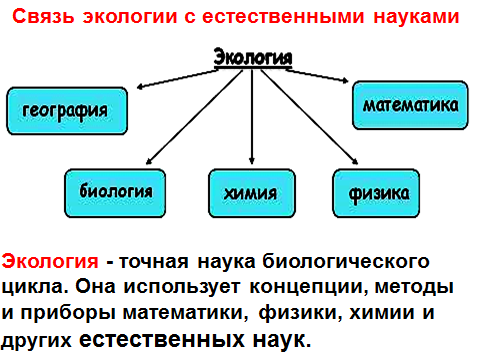 Предметом изучения экологии являются  взаимоотношения 
   и взаимодействия биоты (живого вещества) с окружающей средой обитания.
Объектом изучения экологии являются экологические системы (экосистемы) – биологические системы, состоящие из сообщества живых организмов (биоценозов), среды их обитания (биотопов).
Значение экологии для современного общества состоит в том, что она представляет теоретическую базу мероприятий по охране природы, рациональному использованию
   природных ресурсов и безопасности человеческой жизнедеятельности.
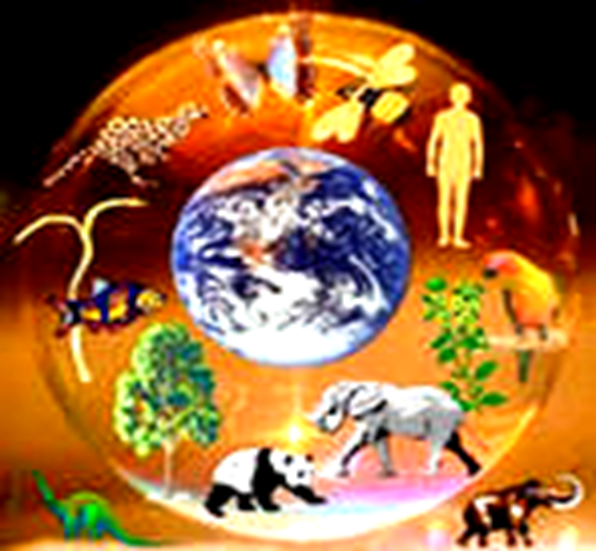 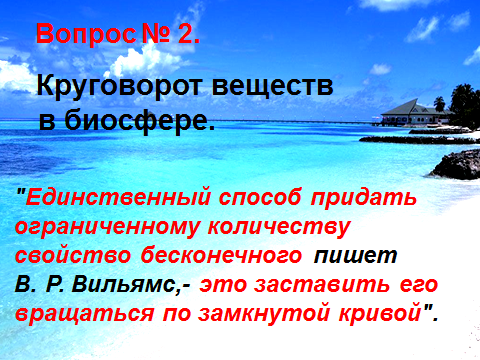 Круговорот – непрерывный, периодически повторяющийся процесс. Он способствует чередованию определённых действий (явлений) приводит к регулярному возвращению в исходное положение.
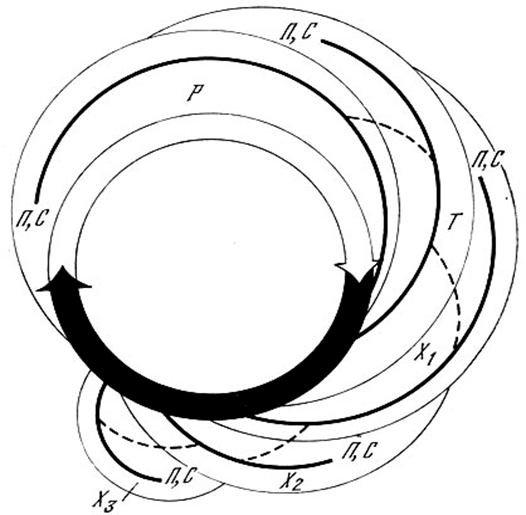 Виды круговоротов веществ
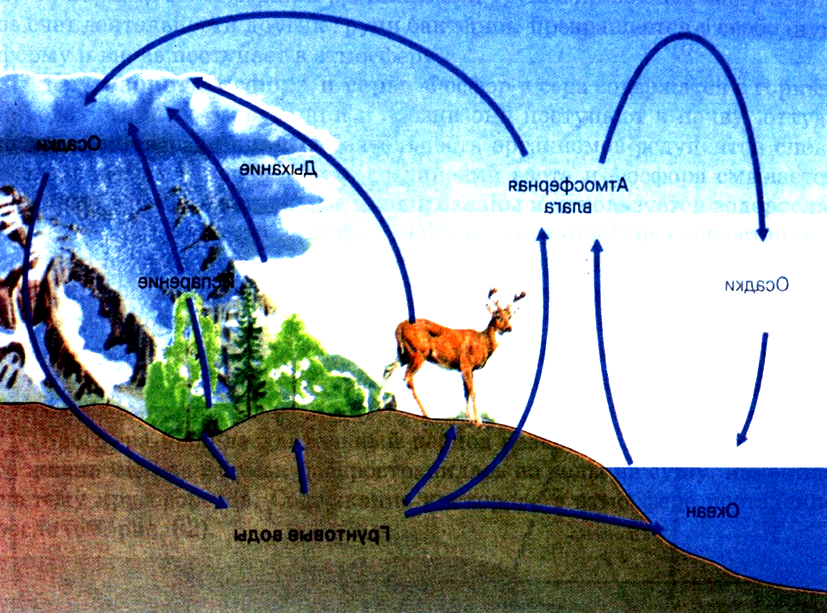 Биологический (глобальный) круговорот включает большой круг биотического обмена (биосферный). Круговорот воды в природе
Малый круг биотического обмена (биогеоценотический или биологический) развивается на основе большого и заключается в круговой циркуляции веществ между геосферами и живыми организмами.
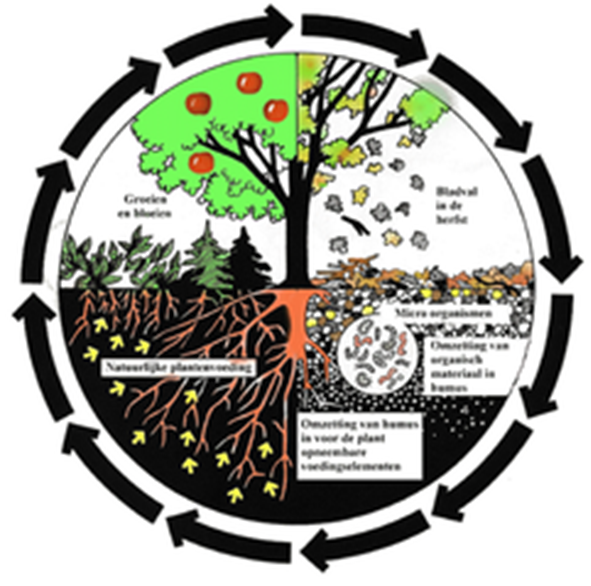 Круговорот связан:
с поступлением элементов из почвы, воды и воздуха в живые организмы;
с превращением в живых организмах поступивших элементов в новые сложные соединения;
с возвращением элементов в литосферу, гидросферу и атмосферу в ходе обмена веществ, а так же с отмершими организмами входящими в состав экосистемы.
В процессе перемещения химических элементов между живыми организмами и окружающей средой происходит биогенная миграция атомов, которую определяют процессы: обмен веществ, рост и размножение.
- это замкнутые пути движения химических элементов (круговорот) в живых организмах («био»), в твердых породах, воздухе и воде («гео»).
В ходе биогеохимических циклов происходит биогенная миграция атомов.
Биогеохимические циклы
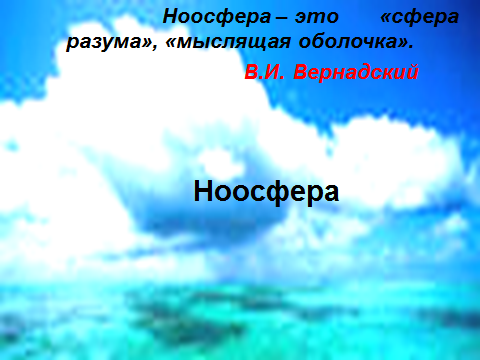 Термин «ноосфера» был предложен в 1927 году французским ученым  Э. Леруа.
 
    Ноосфера ("ноос" - по-греч. разум, дух) - новое эмоциональное состояние биосферы, при котором разумная деятельность человека становится решающим фактором ее развития.

    Для ноосферы характерно взаимодействие человека и природы - особый этап в развитии биосферы, связанной с социальной деятельностью человека.
На этапе биосферы решающую роль играет живое вещество, а на этапе ноосферы – «человек» разумная человеческая деятельность.
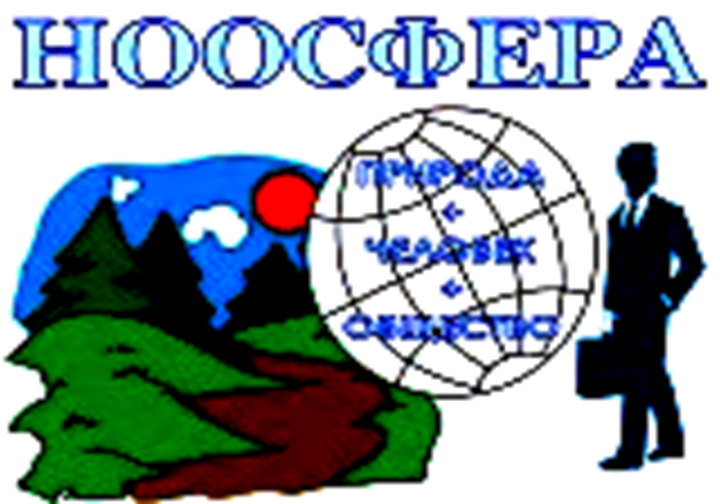 Закон ноосферы В.И. Вернадского - неизбежность трансформации биосферы под влиянием мысли и человеческого труда в ноосферу – геосферу, в которой разум становится доминирующим в развитии системы человек–природа.
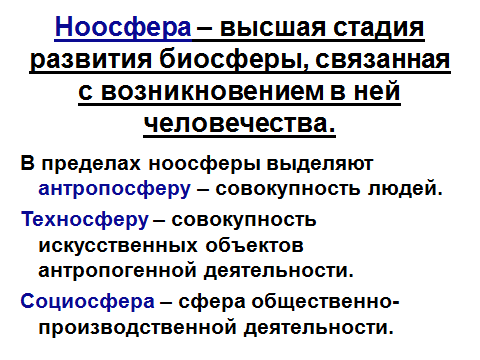 Нообиогеоценоз (греч. koinos - общий) - элементарная, эволюционирующая структурная единица ноосферы. 

Нооценоз - это совокупность общества, средств труда и продуктов труда.
Закрепление знаний
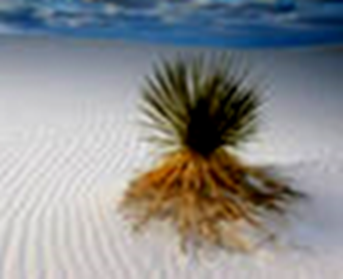 Повторить параграф 33-35